Знакомство с буквой А
Цель игры: 
познакомить со звуком А
Задачи:
 1) учить выделять звук А в начале, середине, конца слова;
2) Развитие мыслительных процессов
Отгадай загадку
Лечит маленьких детей,Лечит птичек и зверей,Сквозь очки свои глядитДобрый доктор…
Треугольником плавник,Океаны бороздит.Пасть от злости распахнула,Рыба-хищница …
Назови слова со звуком А
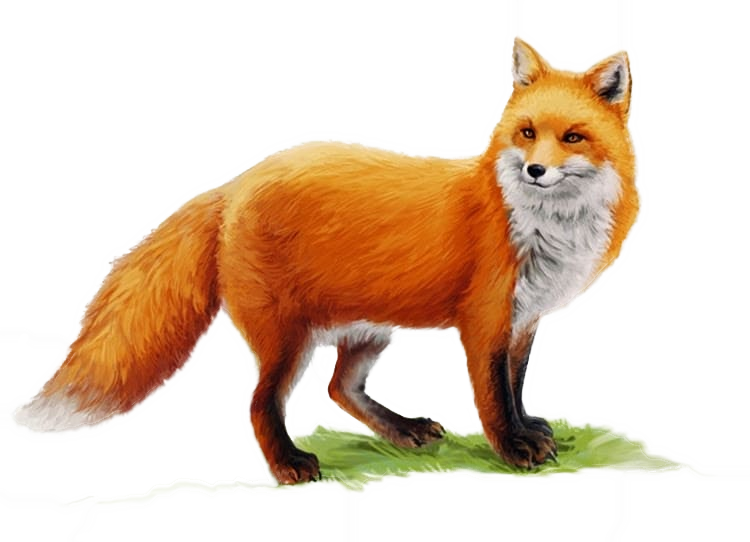 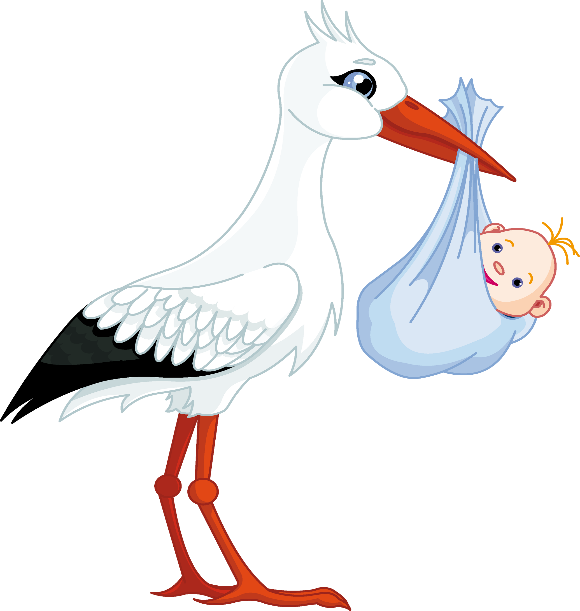 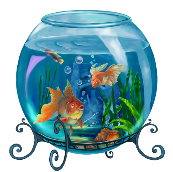 Найди слова со звуком  А в начале слова
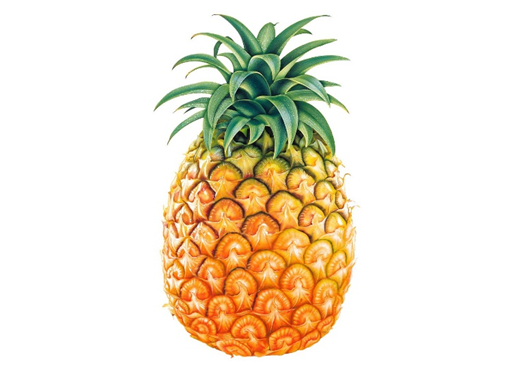 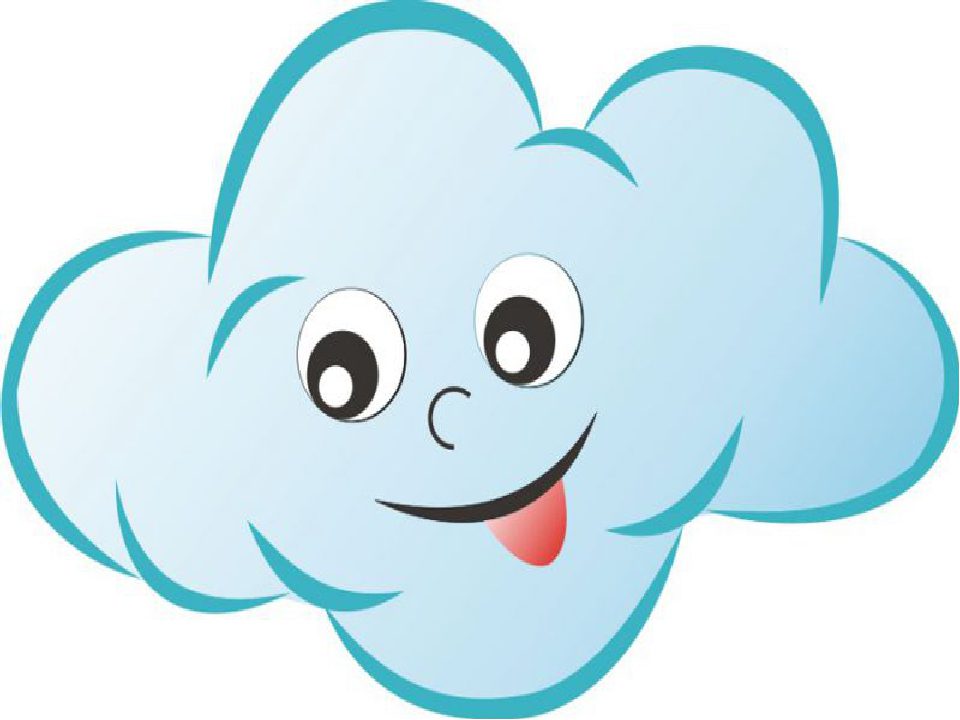 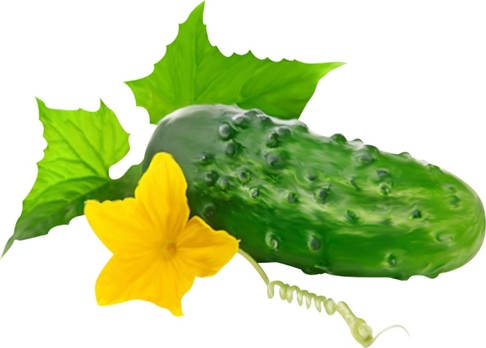 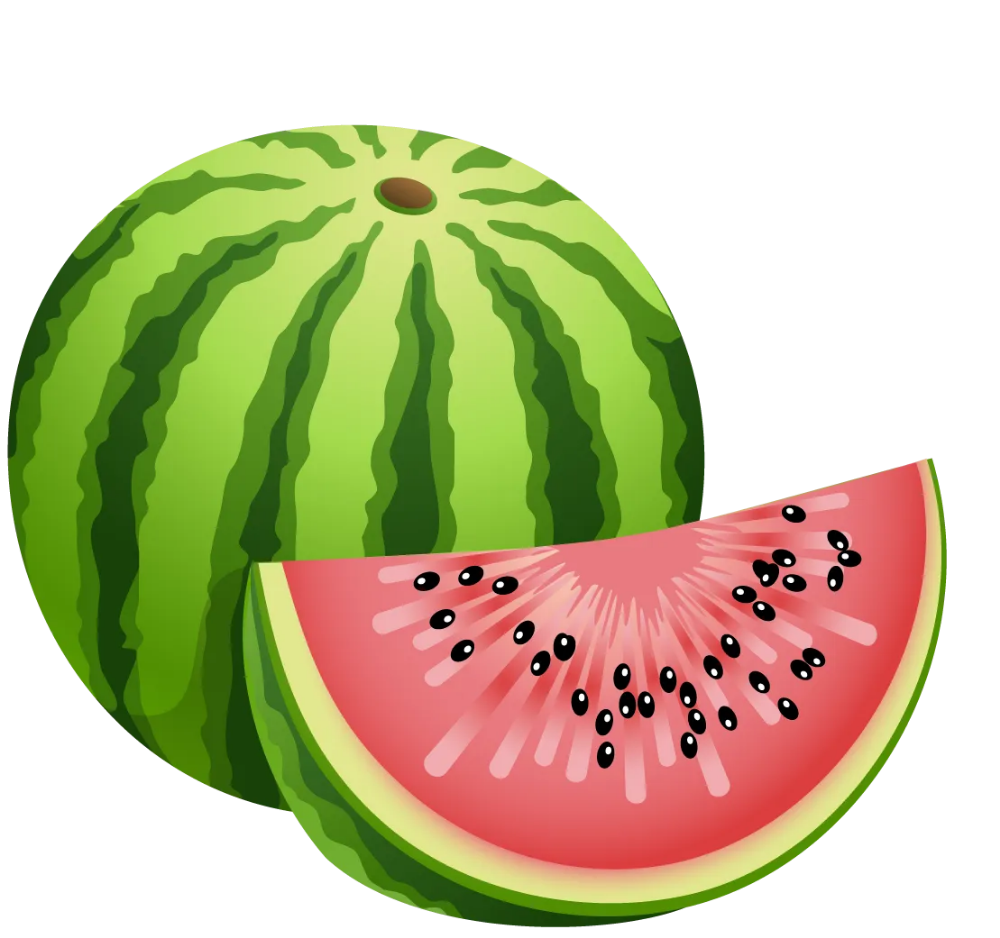 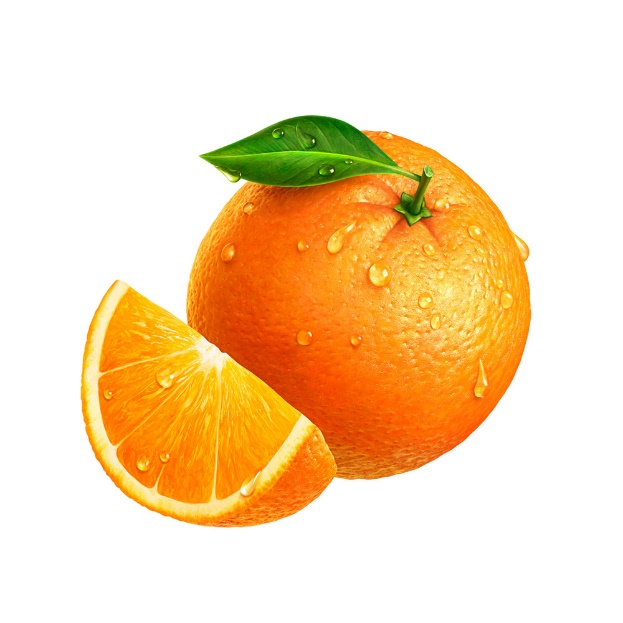 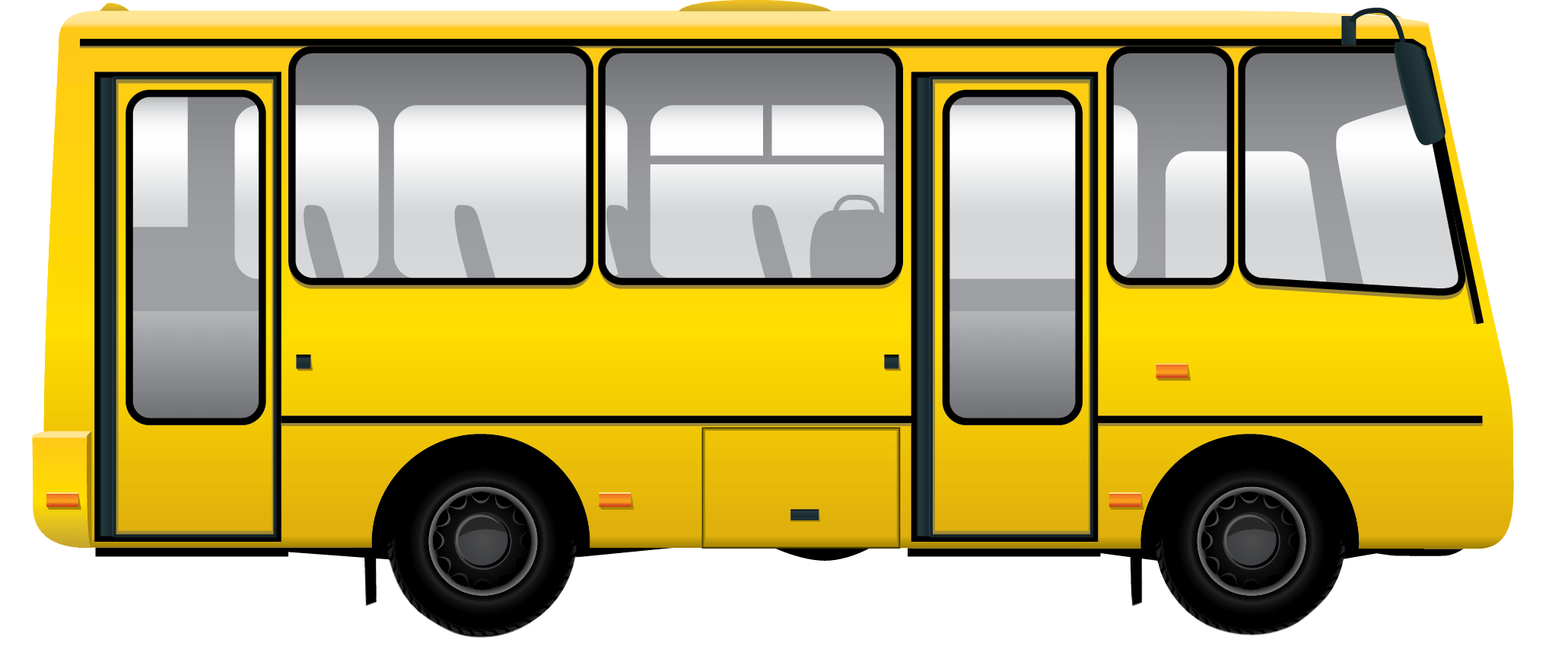 Найди слова со звуком А в конце слова
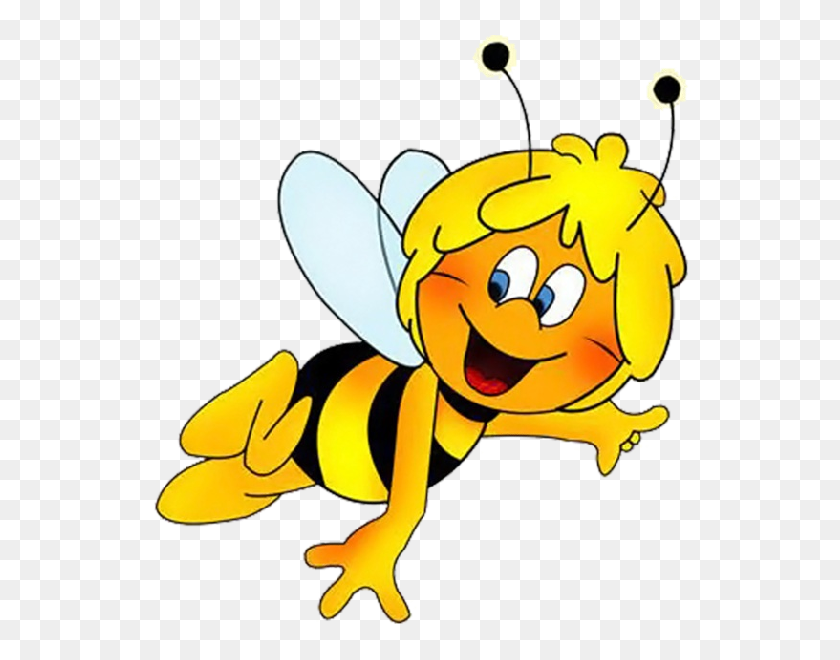 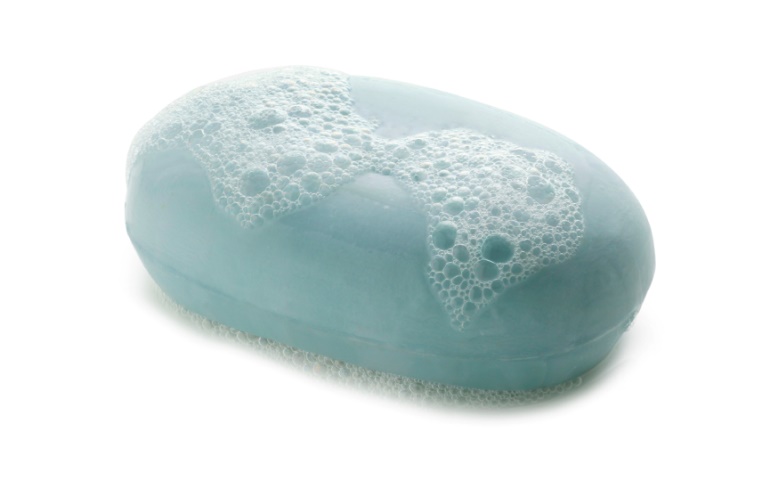 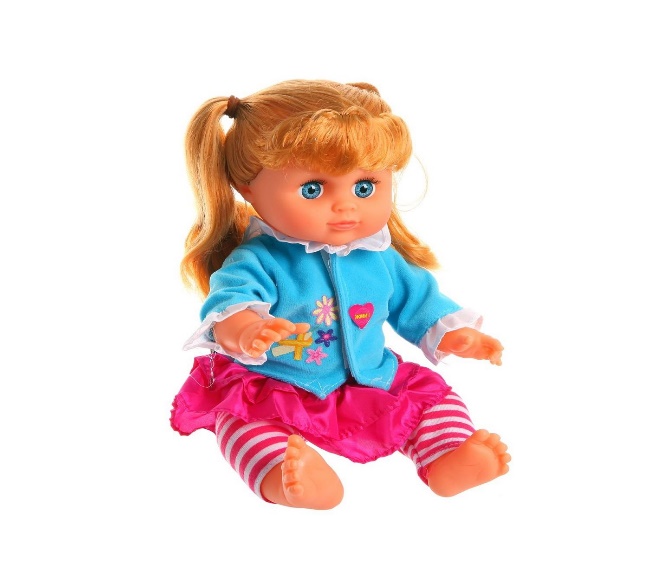 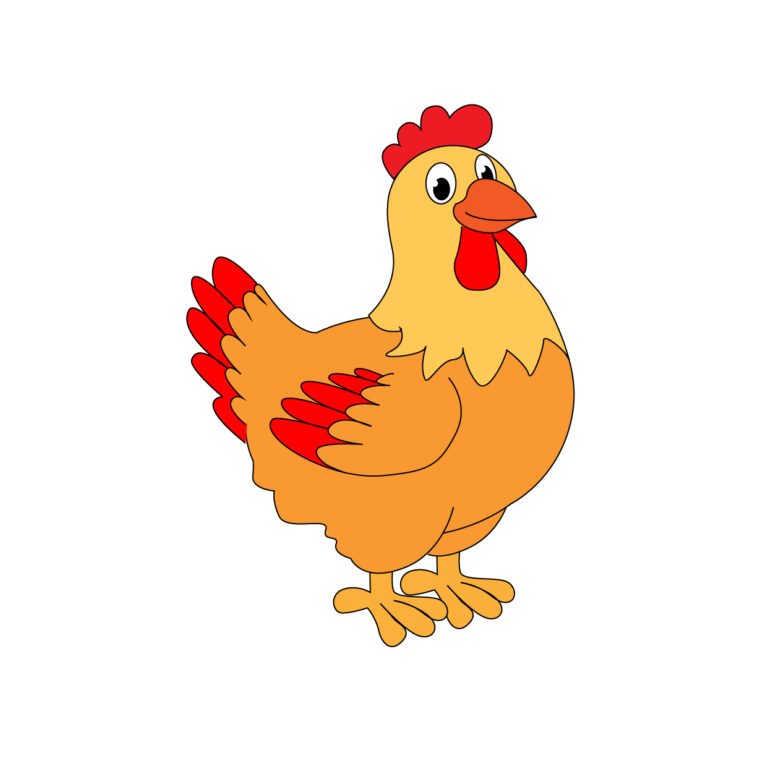 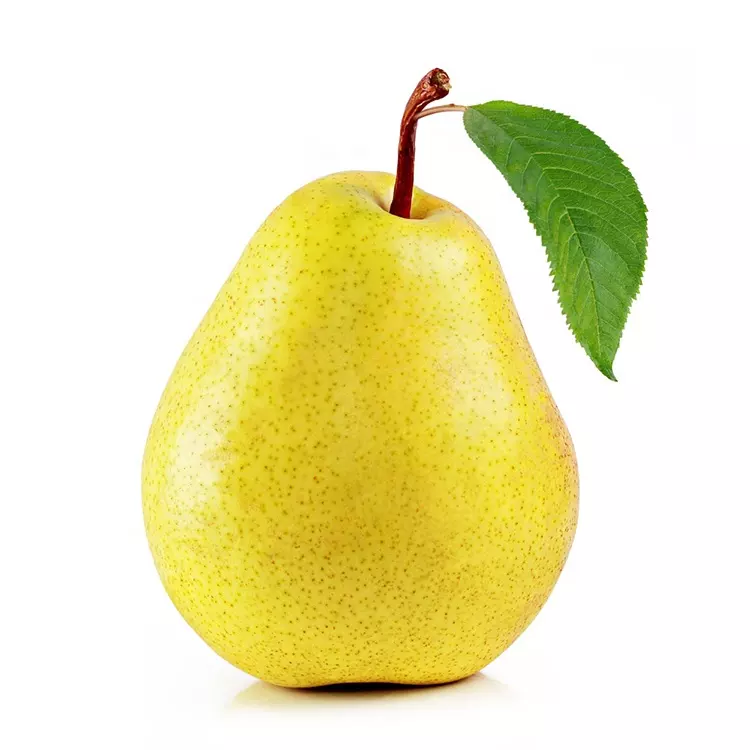 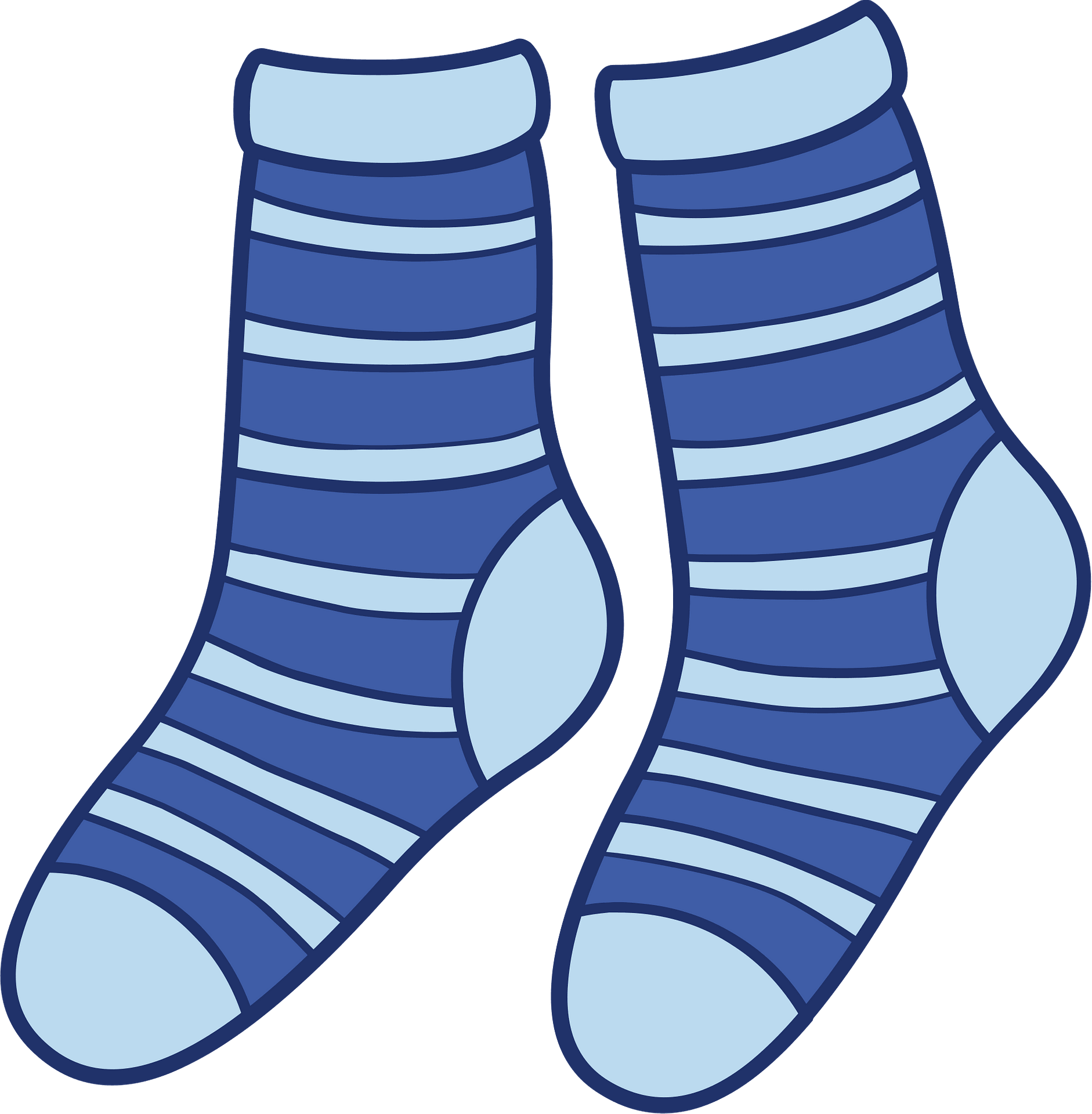 Найди слова со звуком А в середине слова
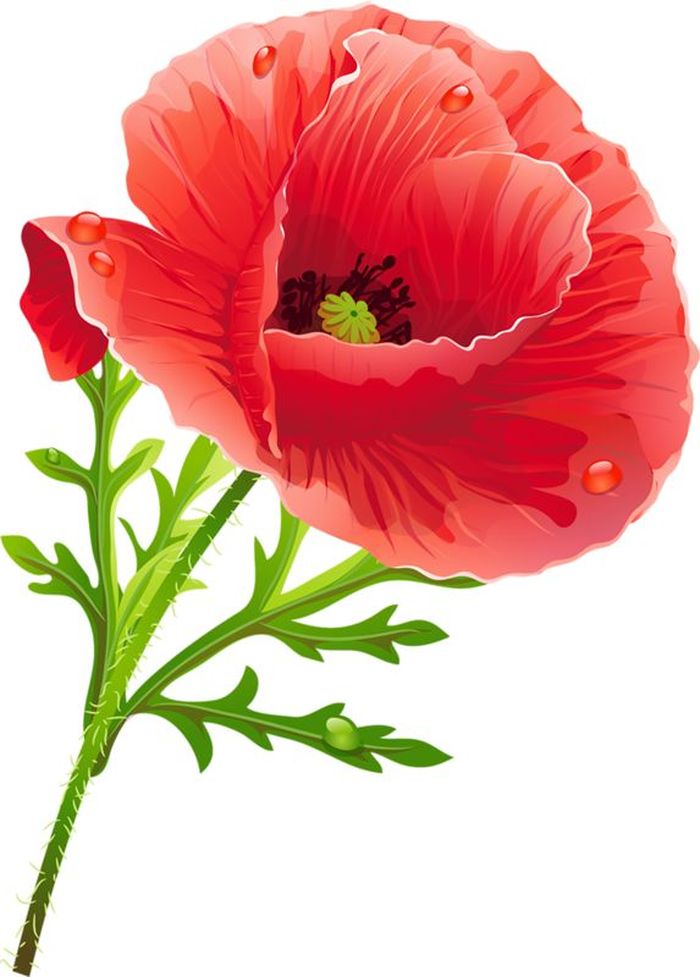 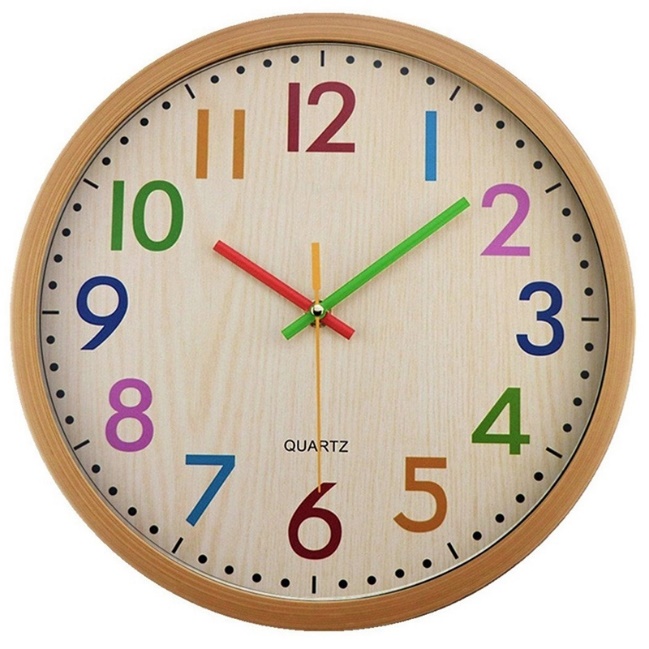 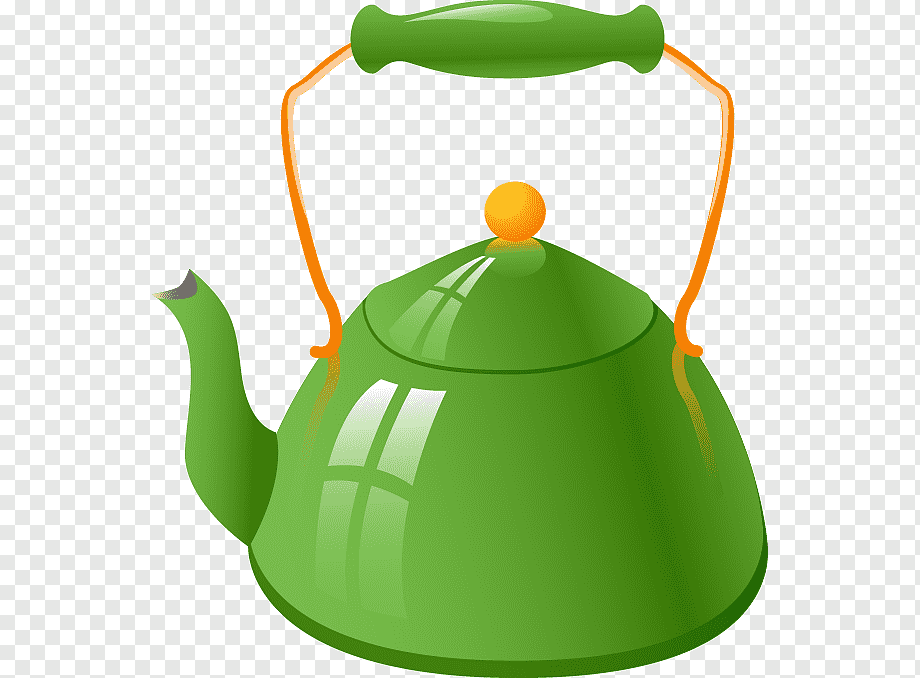 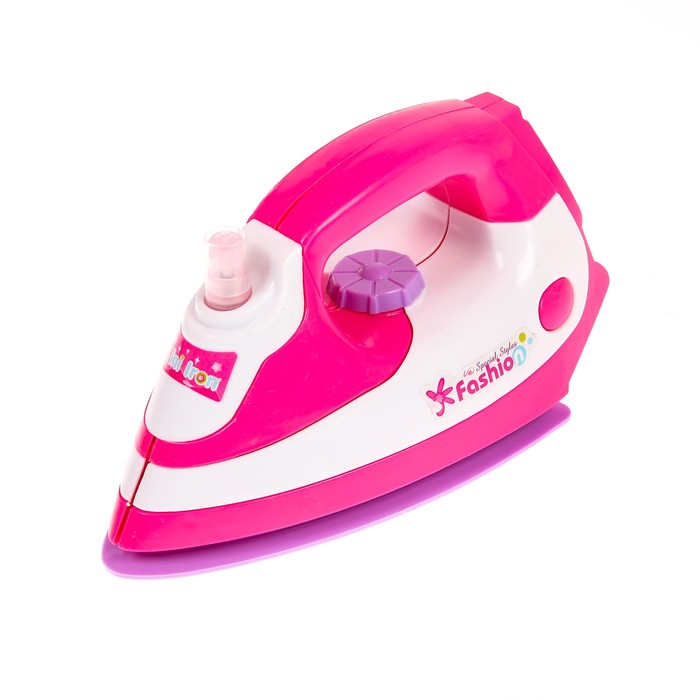 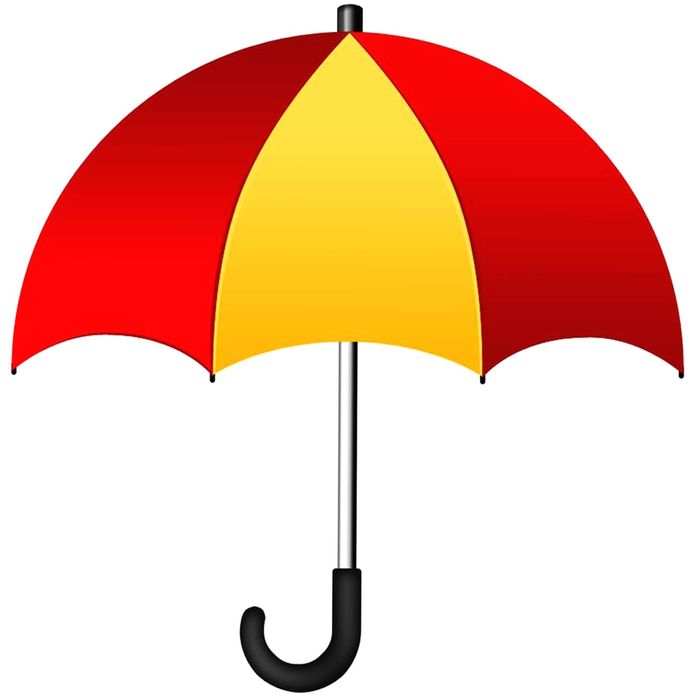 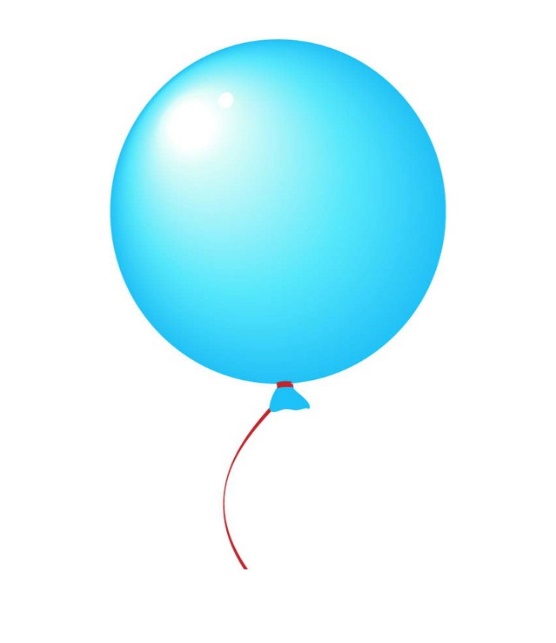 Найди лишний фрукт
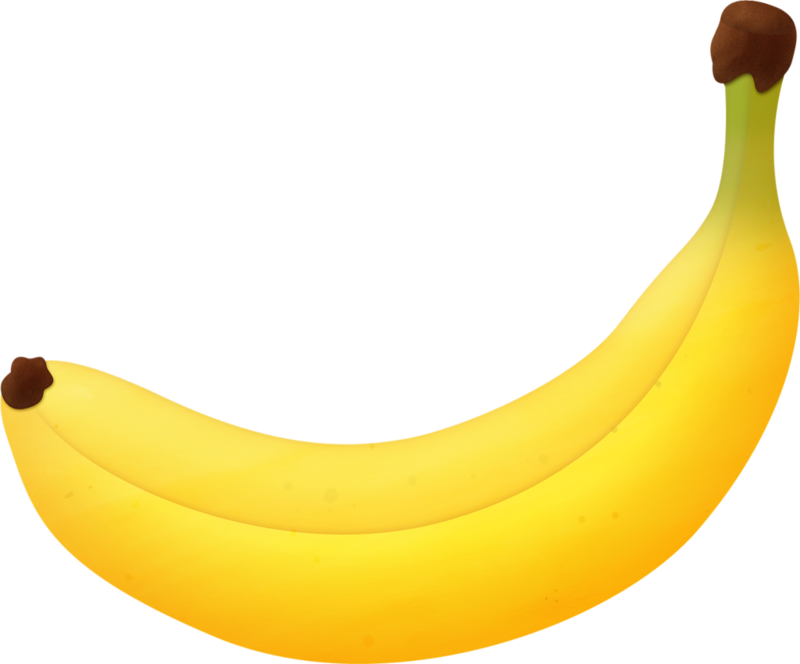 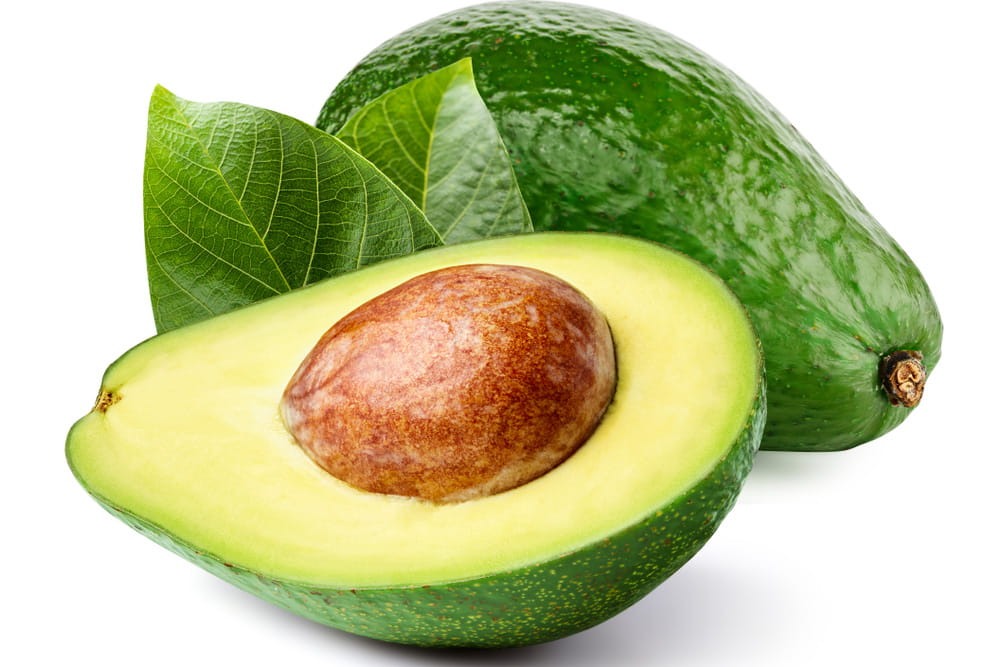 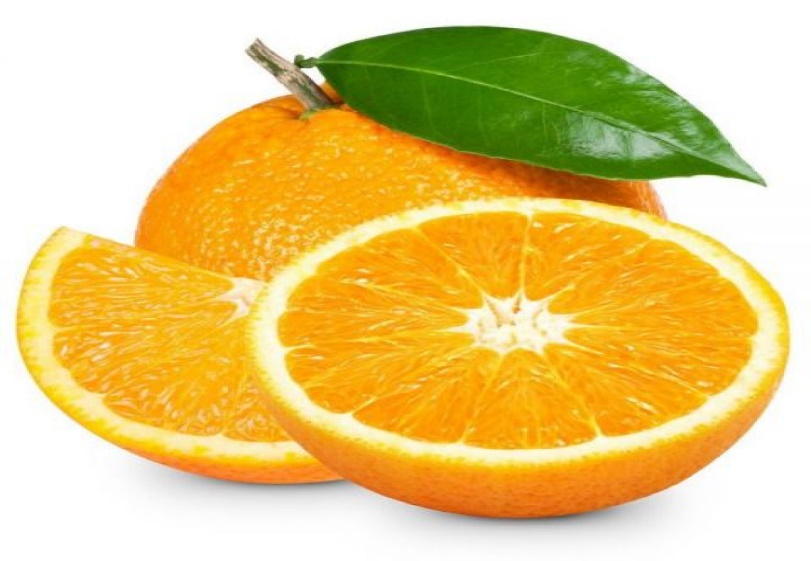 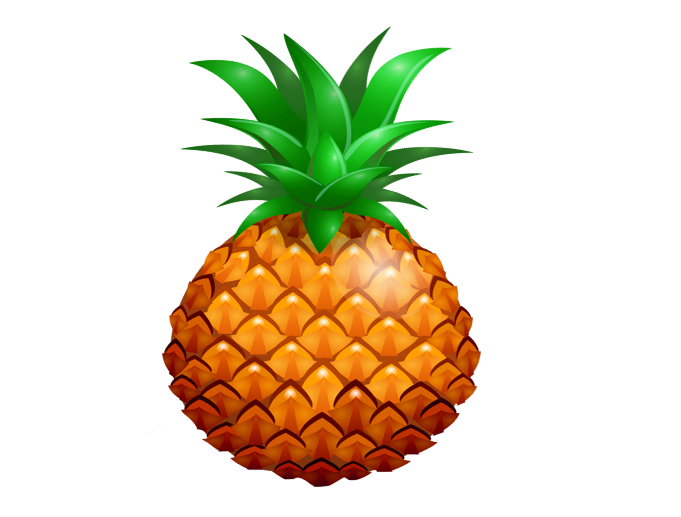 Найди лишний овощ
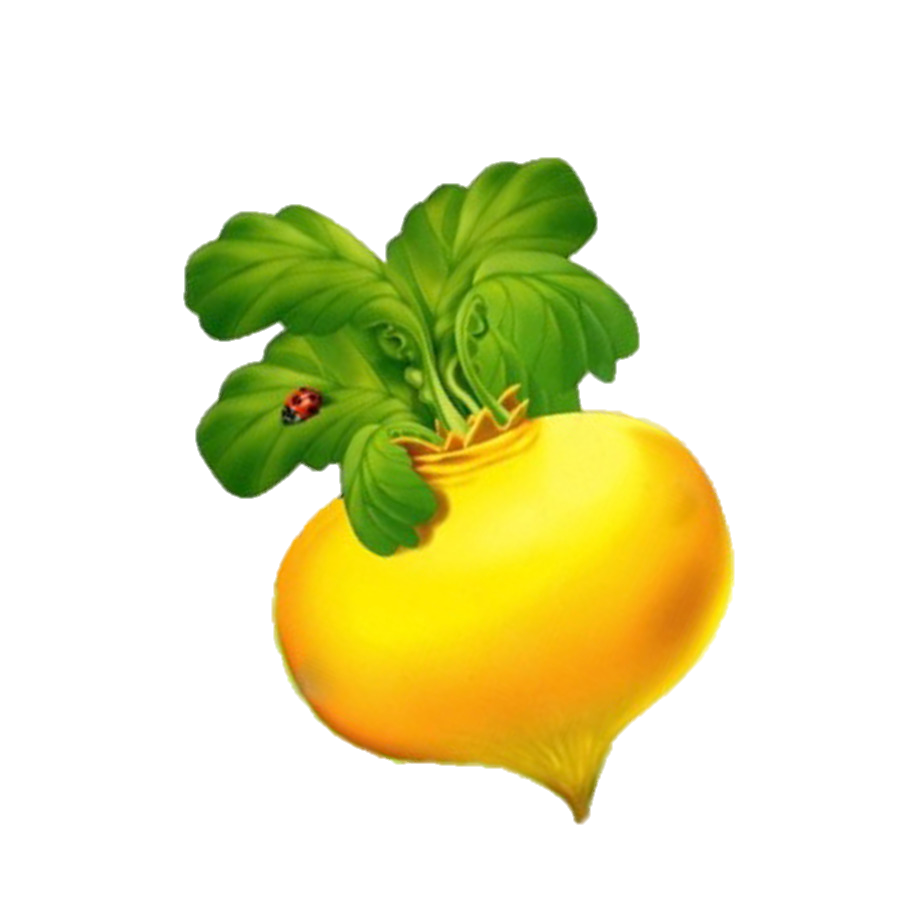 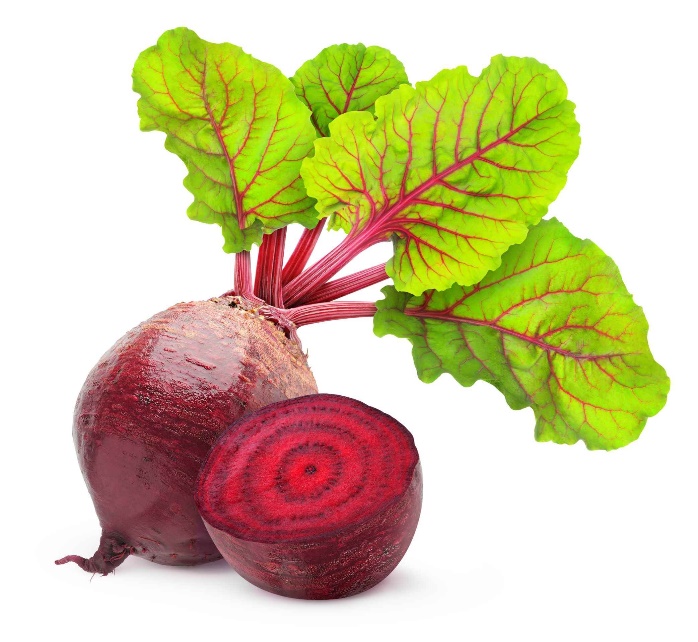 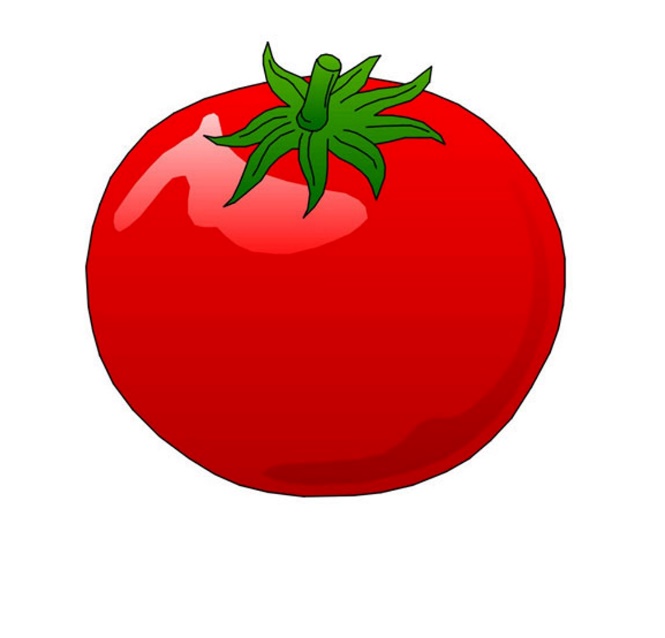 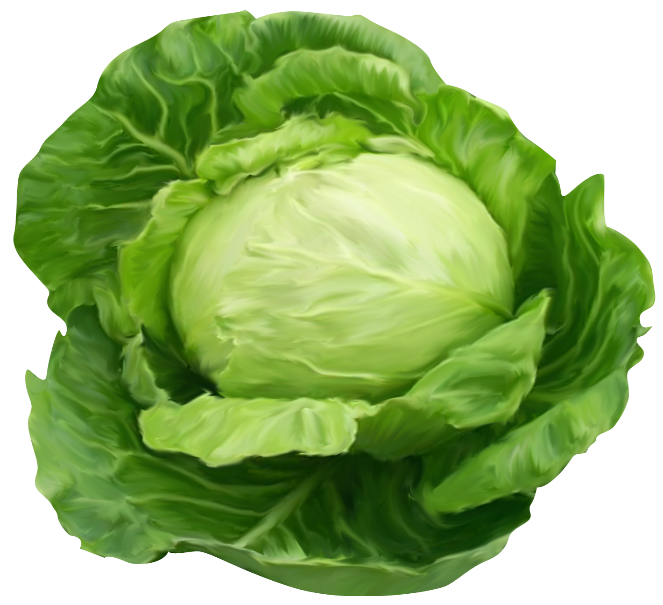 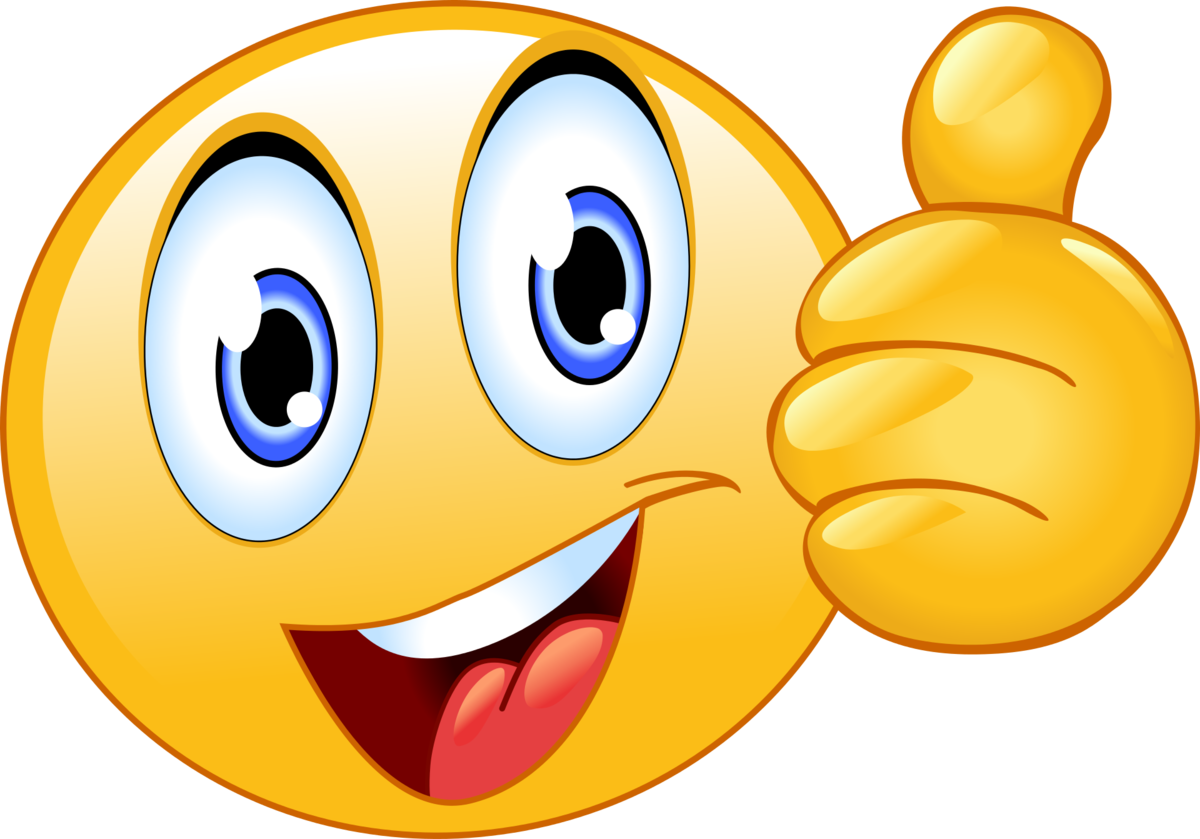 Подготовила воспитатель: 
Подорова Альбина Валентиновна
МАДОУ № 74 г. Сыктывкар